Development
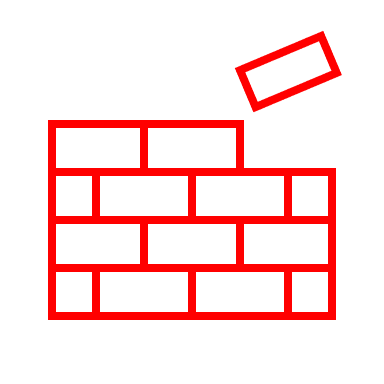 Convener Logo Here
Convener Name Here
Our Team
Next Steps
Accomplishments
Challenges and Barriers
Insert accomplishments here
Enter who is on your team
Insert challenges and barriers here
Enter next steps here
Lessons Learned
Insert lessons learned here